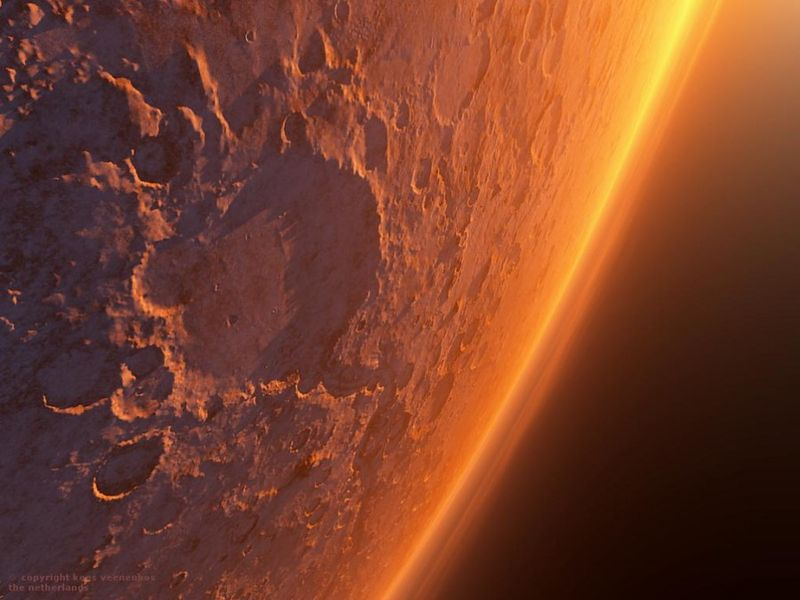 Страх и ужас нашей Галактики
Подготовила  ученица 6 б класса
31 школы г.Твери 
Виолетта Яркова 
Руководитель: учитель физики Богданова С.В.
Предсказание Джонатана Свифта
Тайна Фобоса
Упадет ли Фобос?
Огромный космический корабль на орбите Марса
Астрофизик доктор Иосиф Самуилович Шкловский рассчитал орбитальное движение Фобоса и пришел к выводу..
Фобос – полый внутри
Искусственный спутник?
Монолит
Зачем отправили спутник к Фобосу?
Почему «Фобос грунт» не долетел?
Увеличенный снимок Фобоса
Деймос- «Ужас»
Деймос
Узнаем ли мы эту тайну?
Спасибо за внимание!